Нарядная витрина, как радуга, горит.
Мартышки здесь и зайчики,
Слоны и попугайчики,
Веселый Чебурашка и, 
Конечно, Айболит.
Машины всюду носятся,
Ракеты в небо просятся.
А куклы здесь такие,
 Просто глаз не отвести!
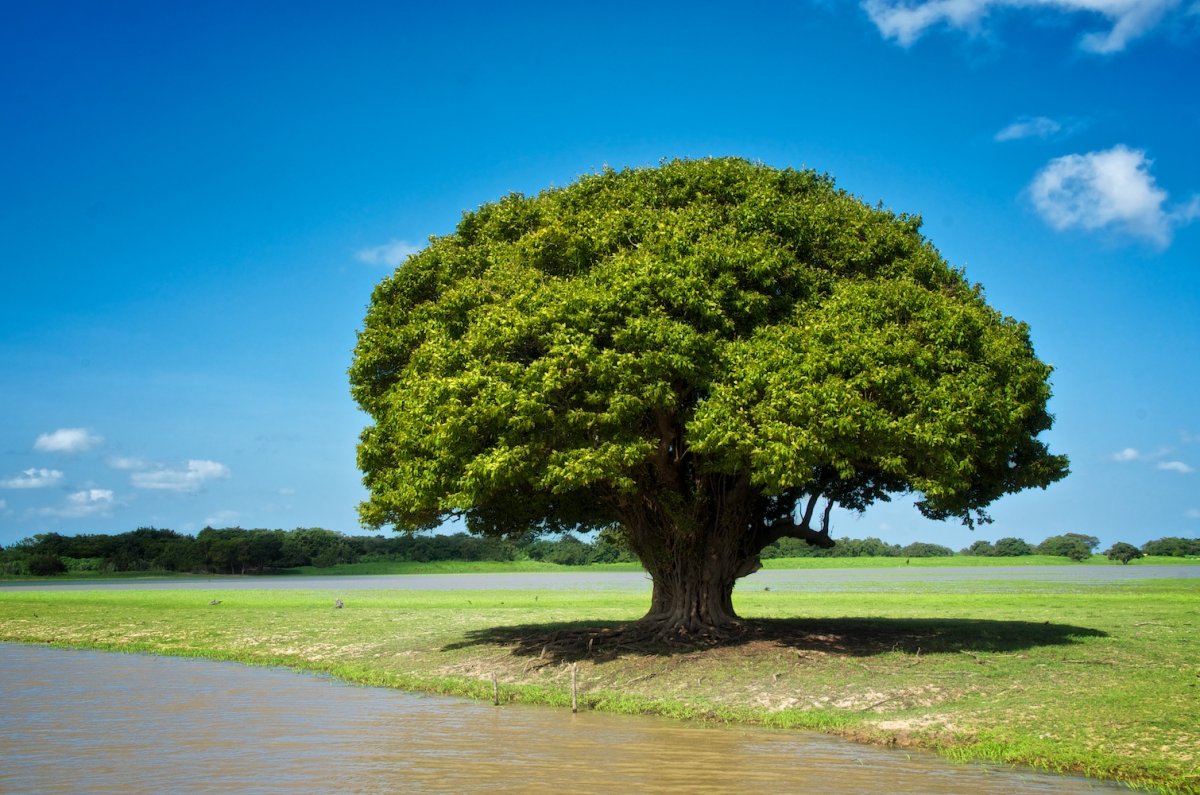 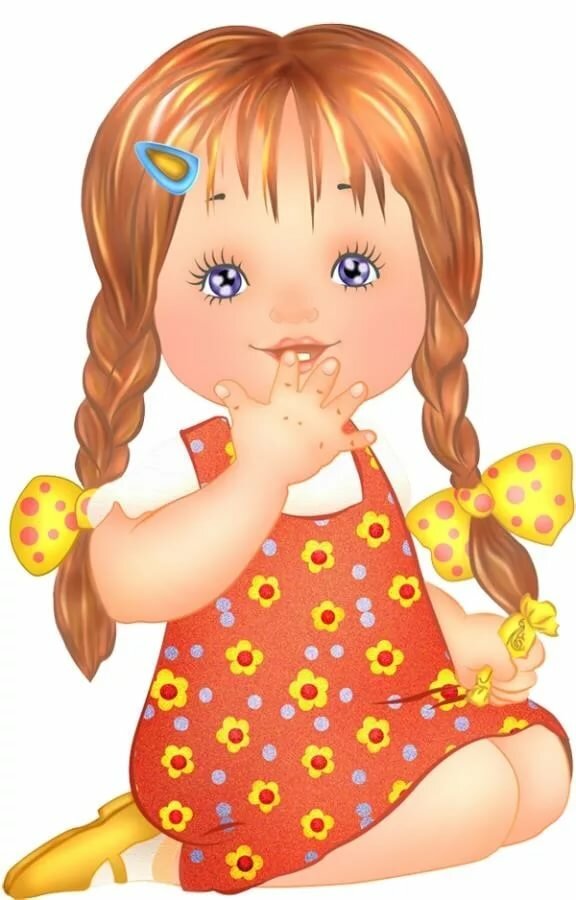 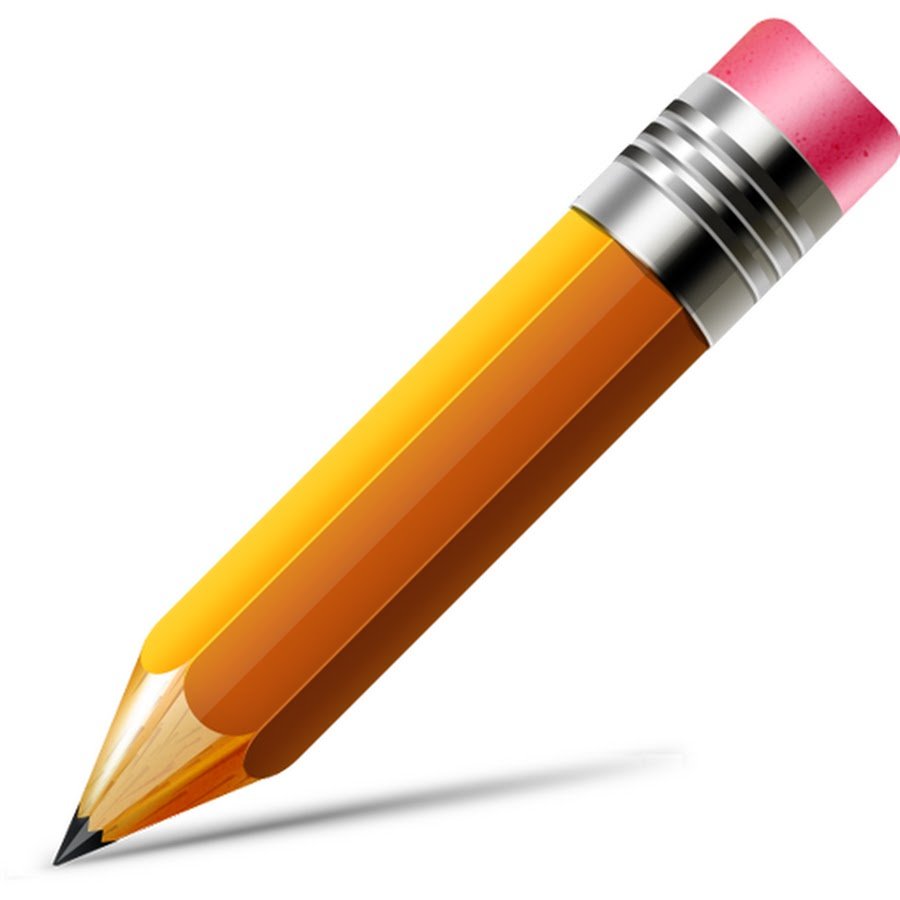 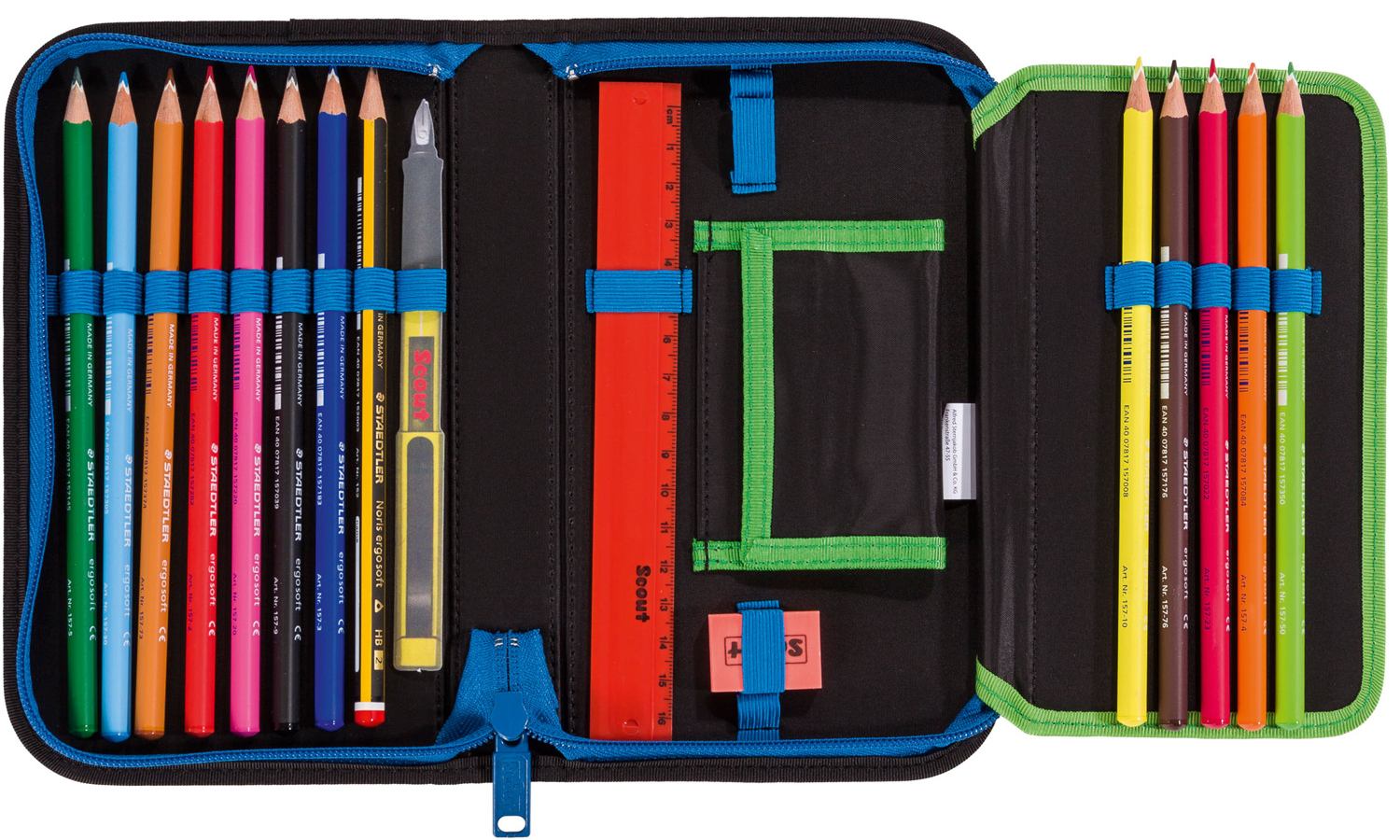 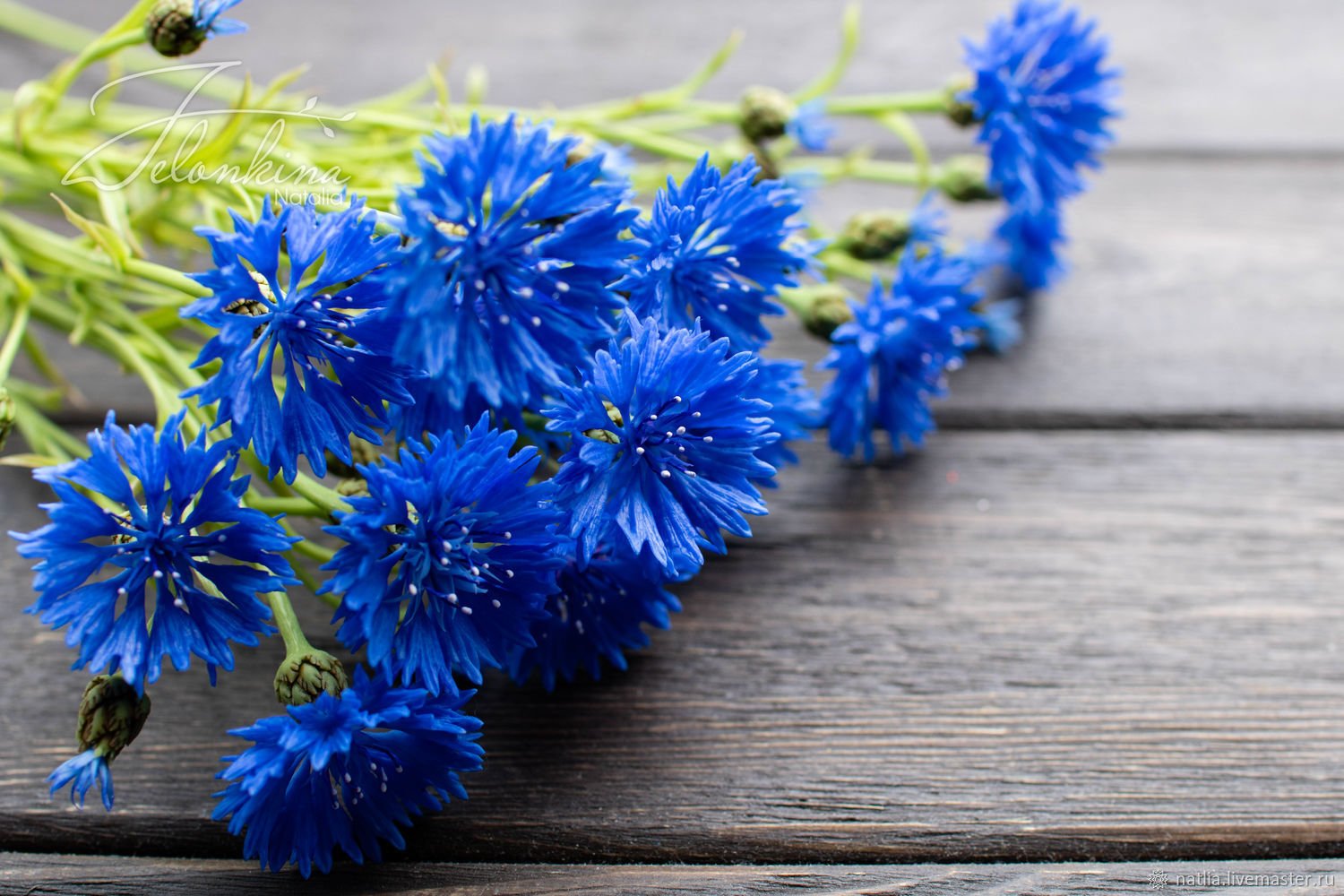 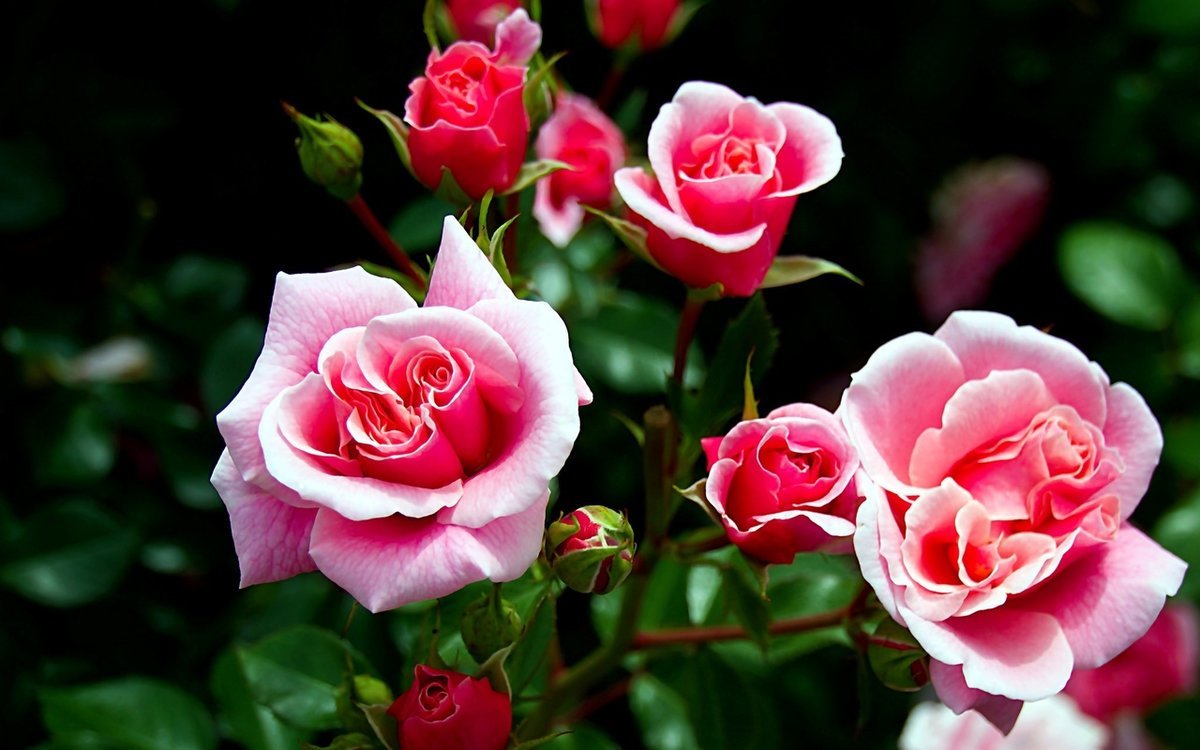 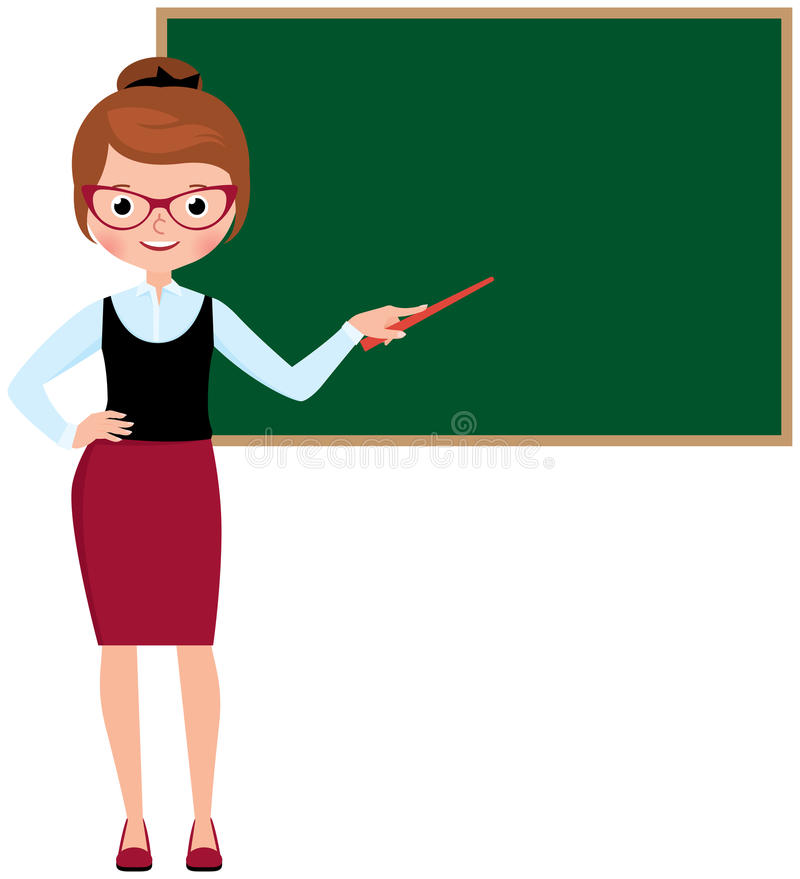 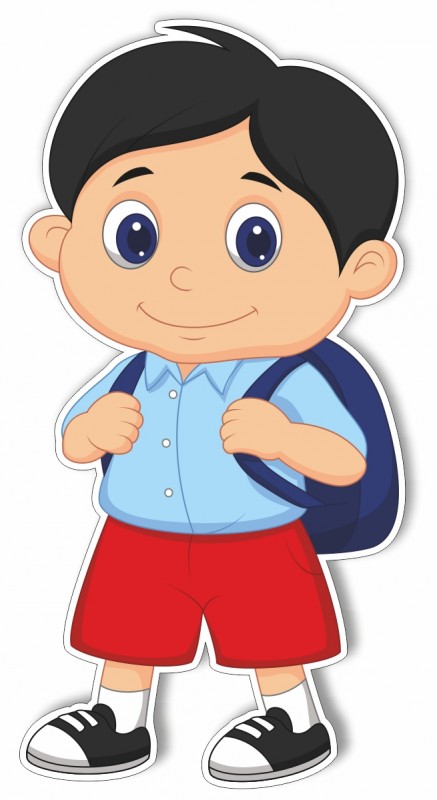 Растения      Учебные вещи      Люди
Ва-силь-ки
Учи-тель
Кошка, шерсть, глаза, лапки, усы, коготки, молоко, котята.
У меня есть кошка Мурка. У нее пушистая шерсть, глаза голубые, лапки пушистые, усы маленькие, коготки острые. Она любит пить молоко. У нее есть котята.
Осень.
День стал короче солнце светит мало часто идет дождь всюду сырость птицы летят в теплые края.
.
Осень.
День стал короче. Солнце светит мало. Часто идет дождь. Всюду сырость. Птицы летят в теплые края.
.
.
Составьте из данных слов предложения.
Труд, машины, человека, облегчают.
Школьники, зимой, заботятся, птицах, о.
Свил, под, воробей, гнездо, сарая, крышей.
Машины облегчают труд человека.
Зимой школьники заботятся о птицах.
Воробей свил гнездо под крышей сарая.